Optoelectronic Logic Gates
Growing Computers in Space?
Optical vs Electronics Switching
...Novel Materials  Allowing Computers to Work near the Speed of Light!
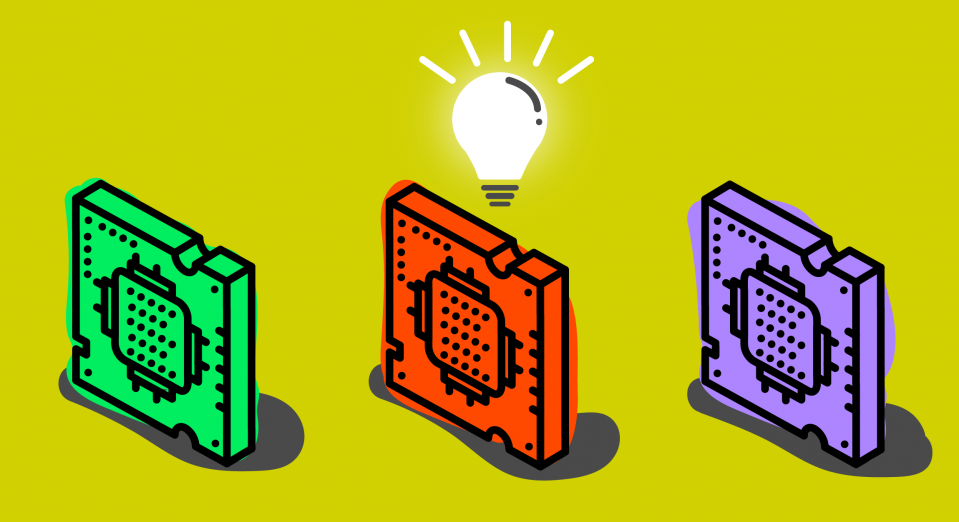 Optical chips powered by light
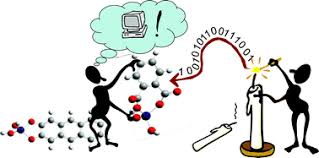 Optical processor made of optical chips
Spatial Light Modulator
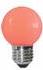 Light
Voltage
+ve SLM
-ve SLM
Opto-Electronic Converter
O/E
NOT Gate
o/p
A
Electronic NOT Gate
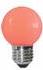 A
O/E
o/p
-ve SLM
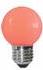 CLS
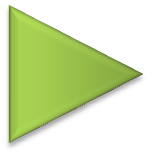 A
o/p
0
1
1
0
Opto-Electronic NOT Gate
AND Gate
o/p
+ve SLM
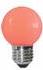 A
O/E
O/E
+ve SLM
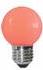 B
A
o/p
B
Electronic AND Gate
Beam Splitter
100% mirror
Opto-Electronic AND Gate
XOR Gate
o/p
-ve SLM
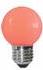 A
O/E
O/E
-ve SLM
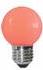 B
A
o/p
B
Electronic XOR Gate
Beam Splitter
100% mirror
Opto-Electronic XOR Gate
Construct optoelectronic OR gate
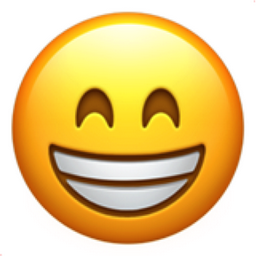 Half Adder
A    B
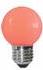 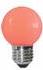 Carry
+ve SLM
O/E
O/E
+ve SLM
Sum
-ve SLM
O/E
O/E
-ve SLM
A     B
Carry
Sum
Electronic Half Adder
Beam Splitter
100% mirror
Opto-Electronic Half Adder
Electronic Full Adder
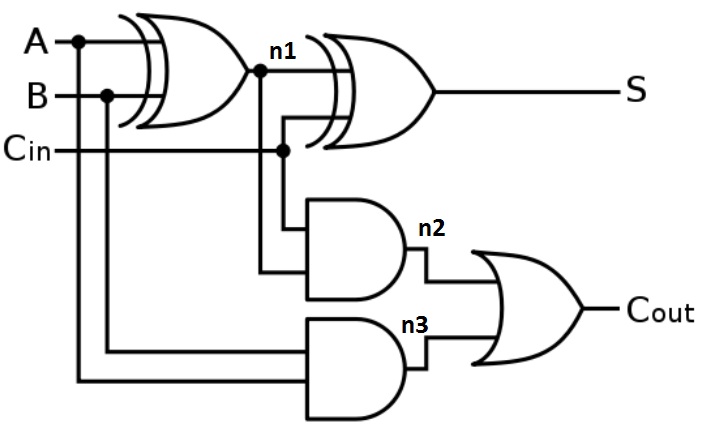 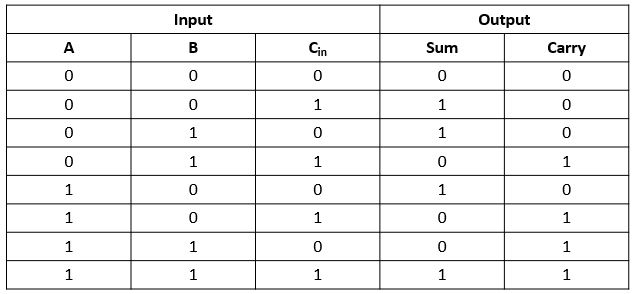 Optoelectronic Full Adder
A    B
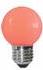 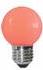 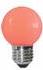 S
U
M
-ve SLM
-ve SLM
Sum
O/E
O/E
O/E
O/E
-ve SLM
-ve SLM
C
A
R
R
Y
+ve SLM
+ve SLM
O/E
O/E
O/E
O/E
+ve SLM
+ve SLM